Provide
Health
Resources
Stay Healthy!
Protect Yourself and 
Your Community
Prevent
the Spread
of Illness
70% of parents admit that their kids still attend school when sick.

You can be contagious for 1-4 days before you have cold or flu symptoms.

If you think you are ill, stay home to protect yourself and your community.
Healthy students are better learners! A healthy lifestyle leads to…

Higher test scores
Better grades and GPAs
Improved focus and memory
Increased attendance
Prevent yourself and others from getting sick!
Regularly wash or sanitize your hands
Stay home if you think you are sick
Try to manage your stress levels
Source: NSVRC Solutions
Regularly disinfect your study space
Source: MarketWatch, Northwestern Medicine
Source: The Centers for Disease Control and Prevention (CDC)
Be extra cautious during flu season
How are illnesses spread at schools?

Close contact between sick and healthy students, faculty, and staff
Germs spreading through coughing, sneezing, and shared surfaces

Some risk factors for illness are high stress levels and lack of sleep. These stressors can hinder your immune response and make it easier to get sick!
Be Healthy,
Stay Healthy.
Try to sleep 7+ hours per night
Eat balanced, regular meals
Get organized
Stay hydrated to support immune health
When in doubt, ask a doctor
Avoid alcohol and drugs
Are the victim of sexual violence other than rape
Access school policies and learn more about how to stay healthy on campus using the LiveSafe Mobile App
Take breaks!
Make time for physical activity
Don’t be afraid to ask for help
Campus health is a serious concern that impacts schools regardless of size or geography. Student, faculty, and staff illness can lead to abseentism, diminished productivity, and a less healthy and successful community. 
Do your part to keep your campus safe.
Insert school logo here.
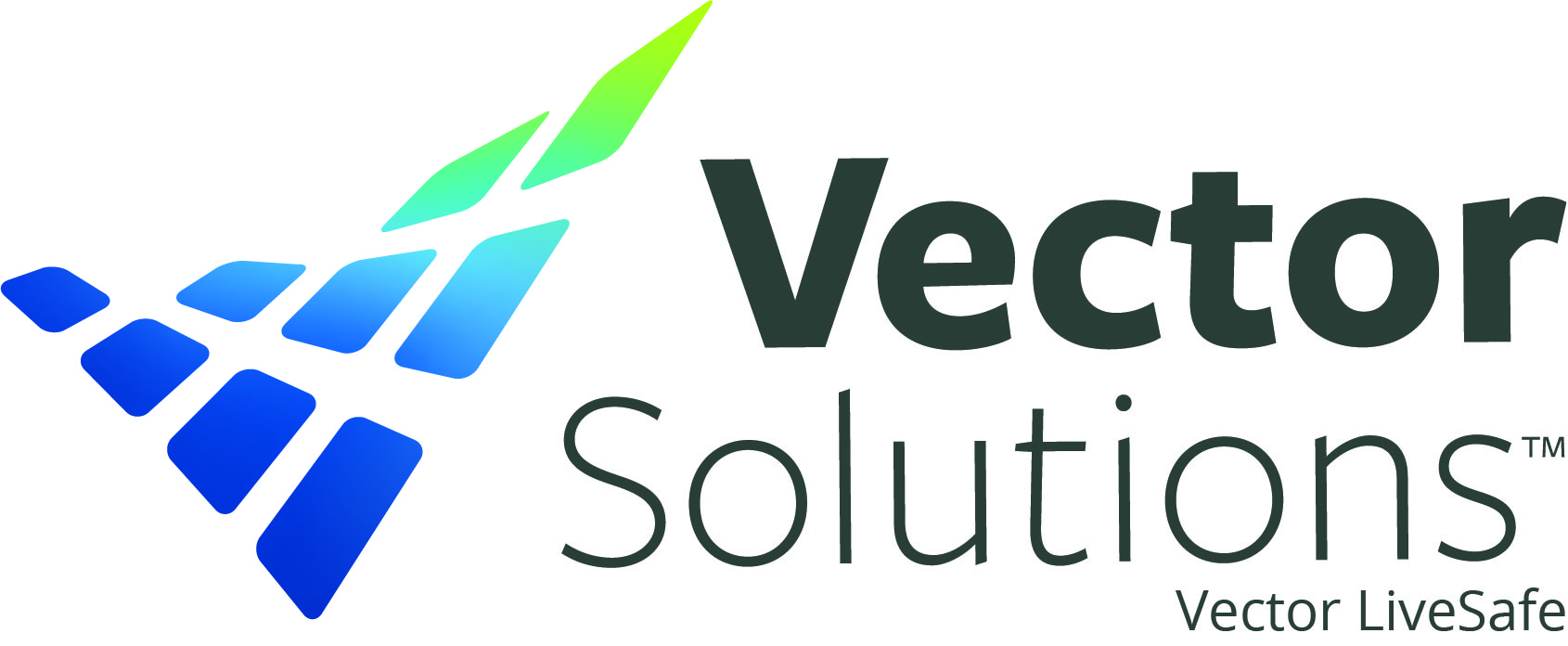 [Speaker Notes: To Replace “Fake Logo” With Your School’s Logo In The Footer:
Right-click the middle of the “fake logo” image, to the right of the Live Safe logo
Select “Shape Format”
Select “Picture or texture fill” 
Select the light/white version of your institution’s logo (to be used on darker backgrounds). Make sure you are selecting a PNG for the file type.

To Change Color For Header and Footer Banners: 
Click edge of blue box    
Click “Shape Format” tab    
Click “Shape Fill”   
Choose a preset color or to select a custom color, click ”More Fill Colors” and enter in hex code]